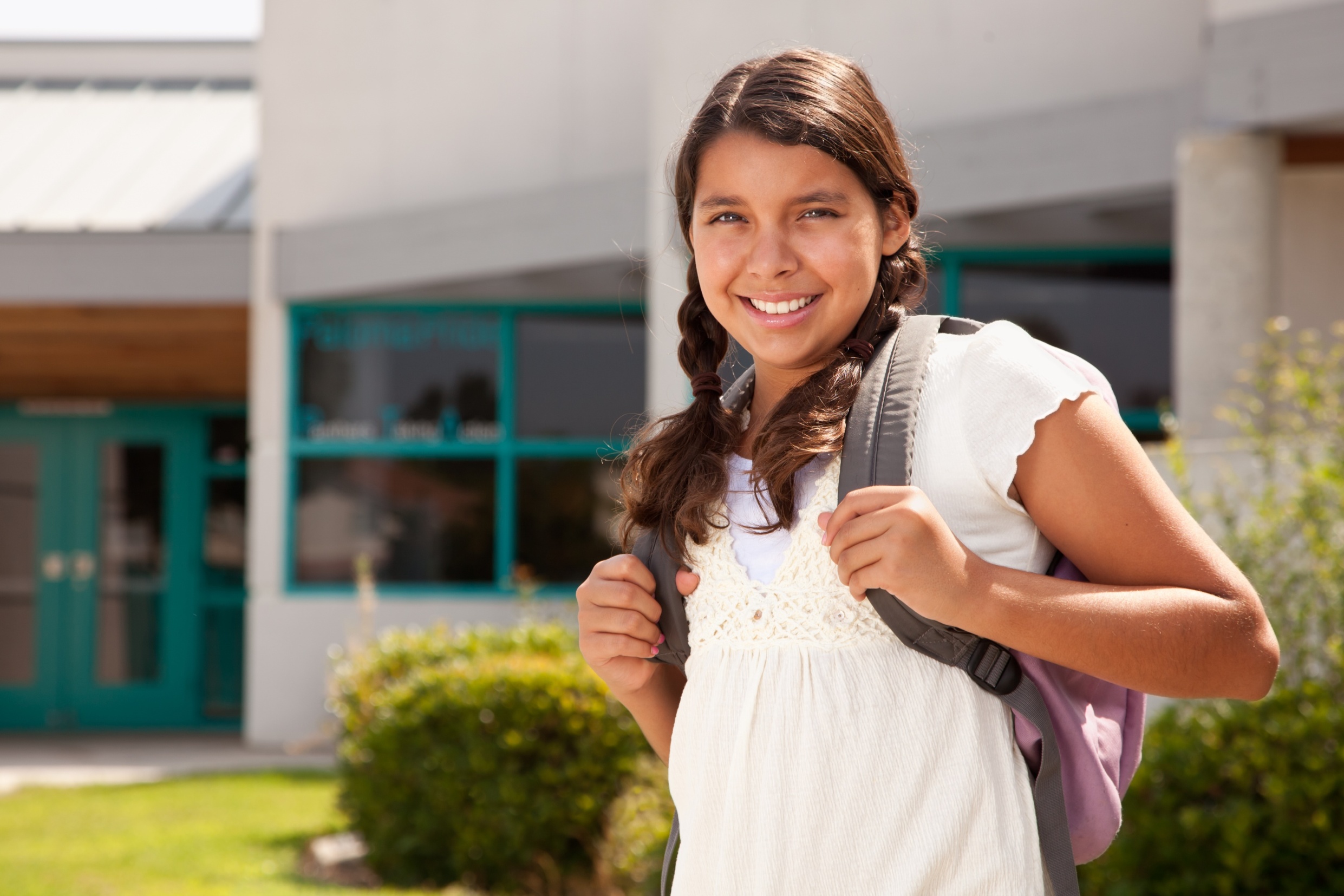 APÉNDICE M 
“Instrumento para 
Evaluación de Trauma Infantil y Adolescente ”
“CATS” “”
Trabajaremos con un instrumento de verificación basada en el DSM-5 
 15 eventos o series de eventos potencialmente traumáticos 
 los 20 síntomas de estrés postraumático (PTSS) 
 5 elementos de deterioro 
Existe una medida de autoinforme para niños/jóvenes de 7 a 17 años 
Versión para padre o cuidadores de jóvenes de 7 a 17 años 
puede ser entrevista o autoinforme
“IMPORTANTE: El instrument puede implementarse como monitoreo de síntomas o como parte de una rutina durante el tratamiento”.
Nos ayudarás a facilitar una Auto-Evaluación
15 eventos o series de eventos potencialmente traumáticos 
         
El niño o el cuidador simplemente responderán SI o NO .
         
Esto me ha sucedido en algún momento o no
Nos ayudarás a facilitar una Auto-Evaluación
20 síntomas de estrés Post Traumático

El entrevistado tiene 4 opciones para responder

He experimentado estos síntomas:
	Nunca
	Alguna vez
	Seguido
     Casi siempre
Estarás facilitando una entrevista de Auto-Evaluación
5 impedimentos

Las cosas que me pasaron / o los síntomas que experimento
se interponen en el camino de éstas actividades


	SI O NO
You will be facilitating a self-report
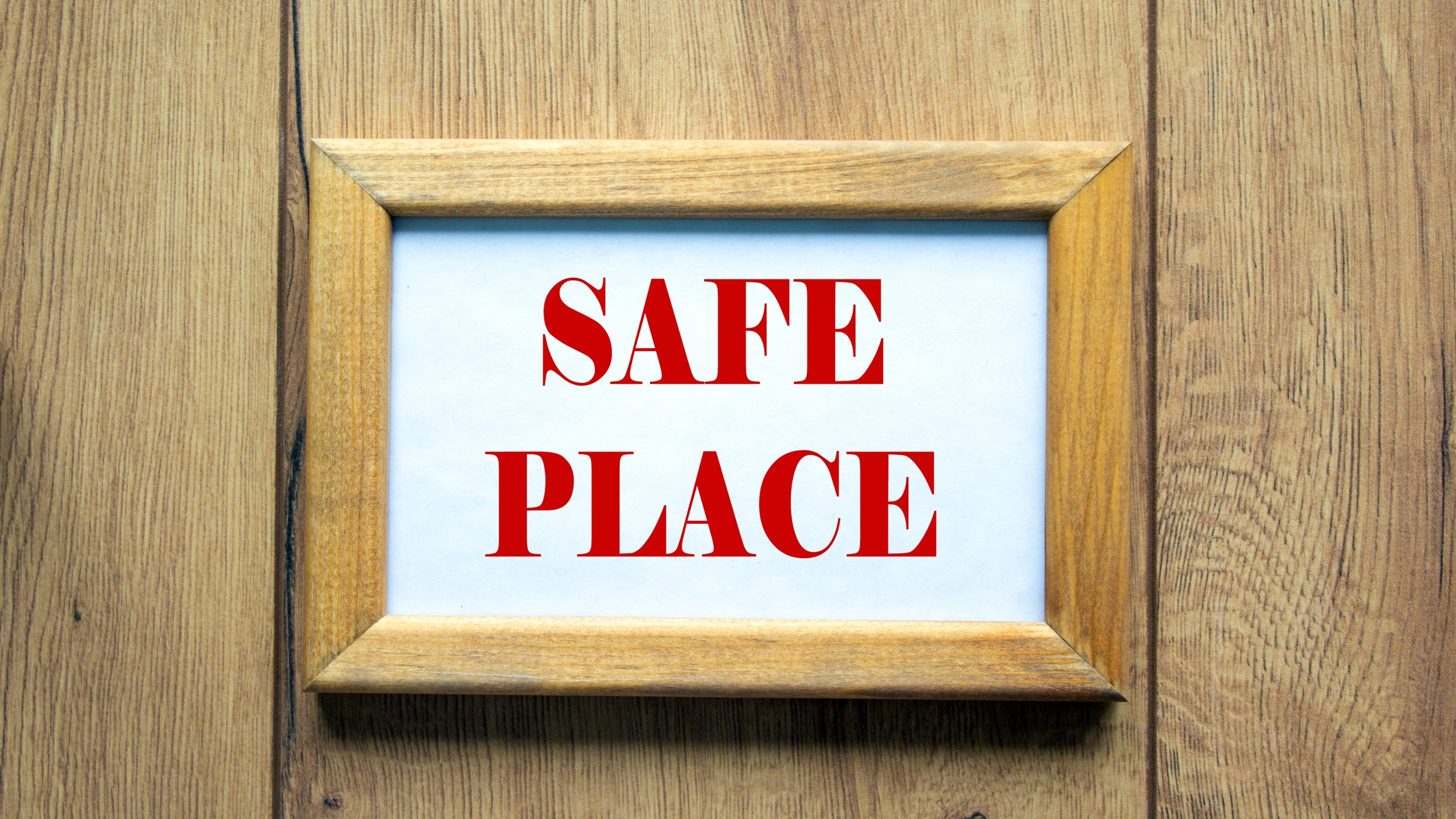 School
ESCUELA
Un lugar 
Seguro
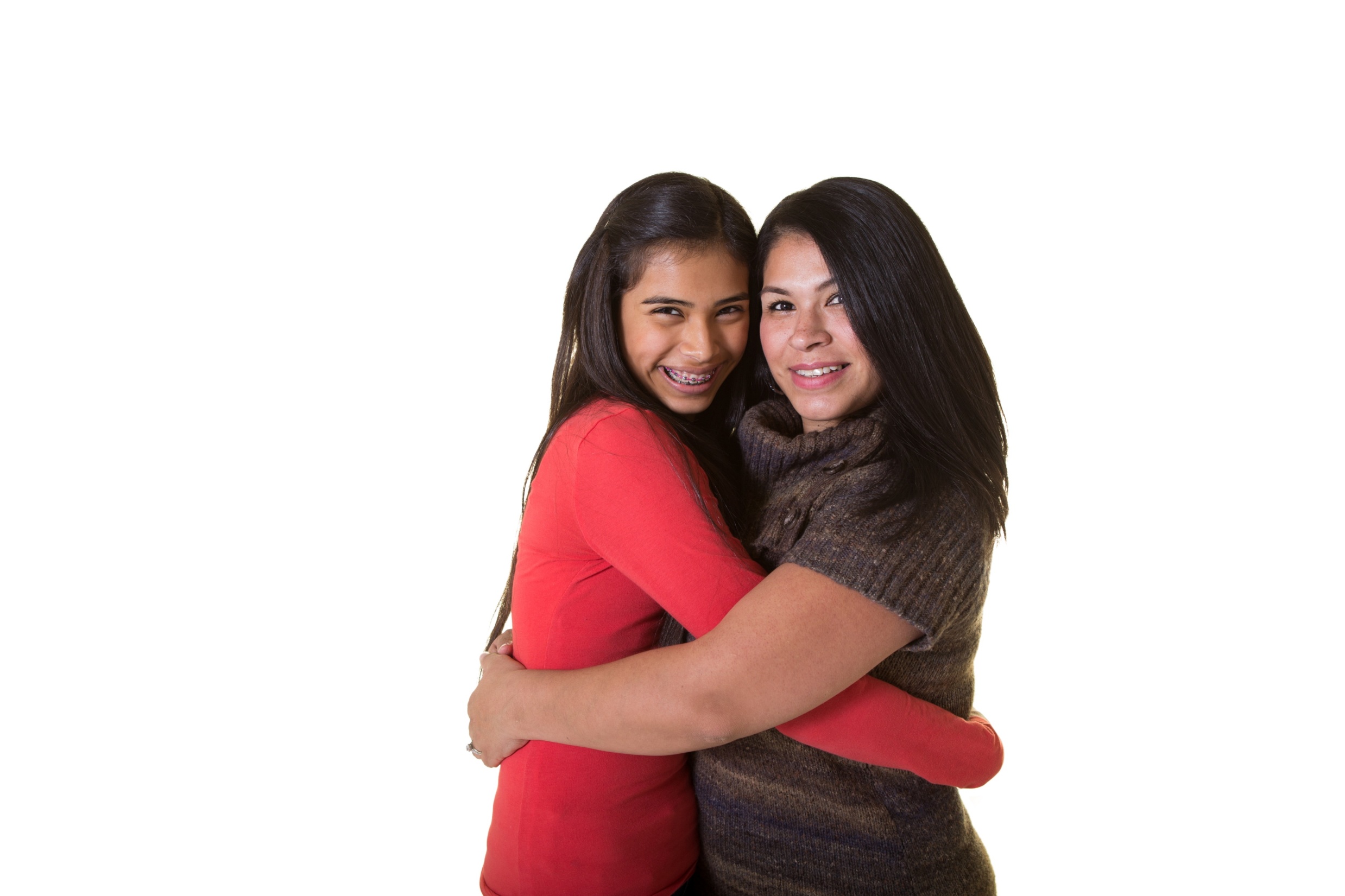 Los niños tomarán sus autoevaluaciónes en momentos designados durante el día escolar.
3 veces durante el semestre.
Los padres e tomarán sus autoevaluaciones a través de citas
separados 
de los niños
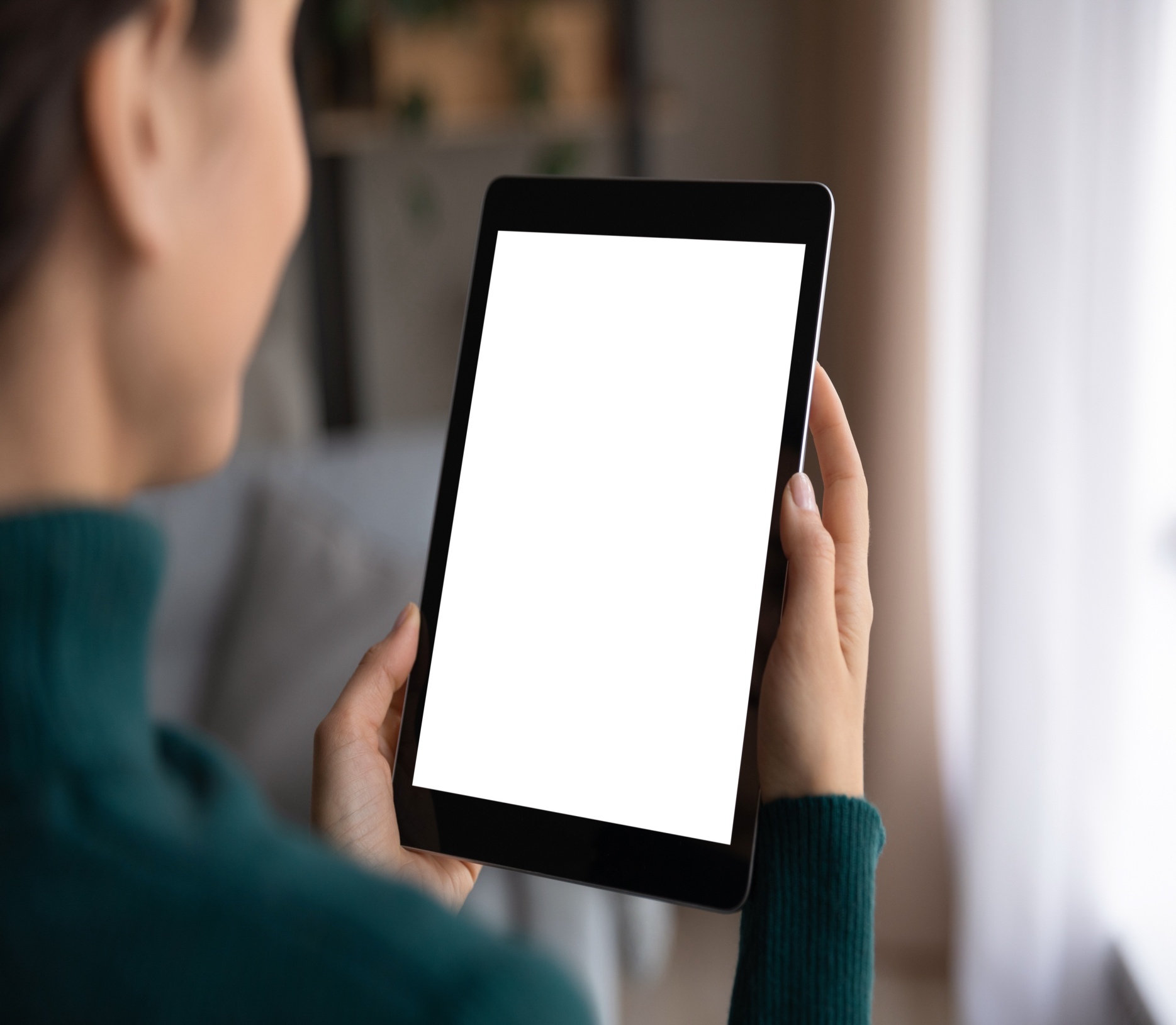 El Proyecto no tiene ningún fin político, 
filosófico, ni ideológico.

Es un Proyecto 100% humanitario probado 
alrededor del mundo.

Buscamos replicarlo en niños y adultos a través
de líderes en las Comunidades.
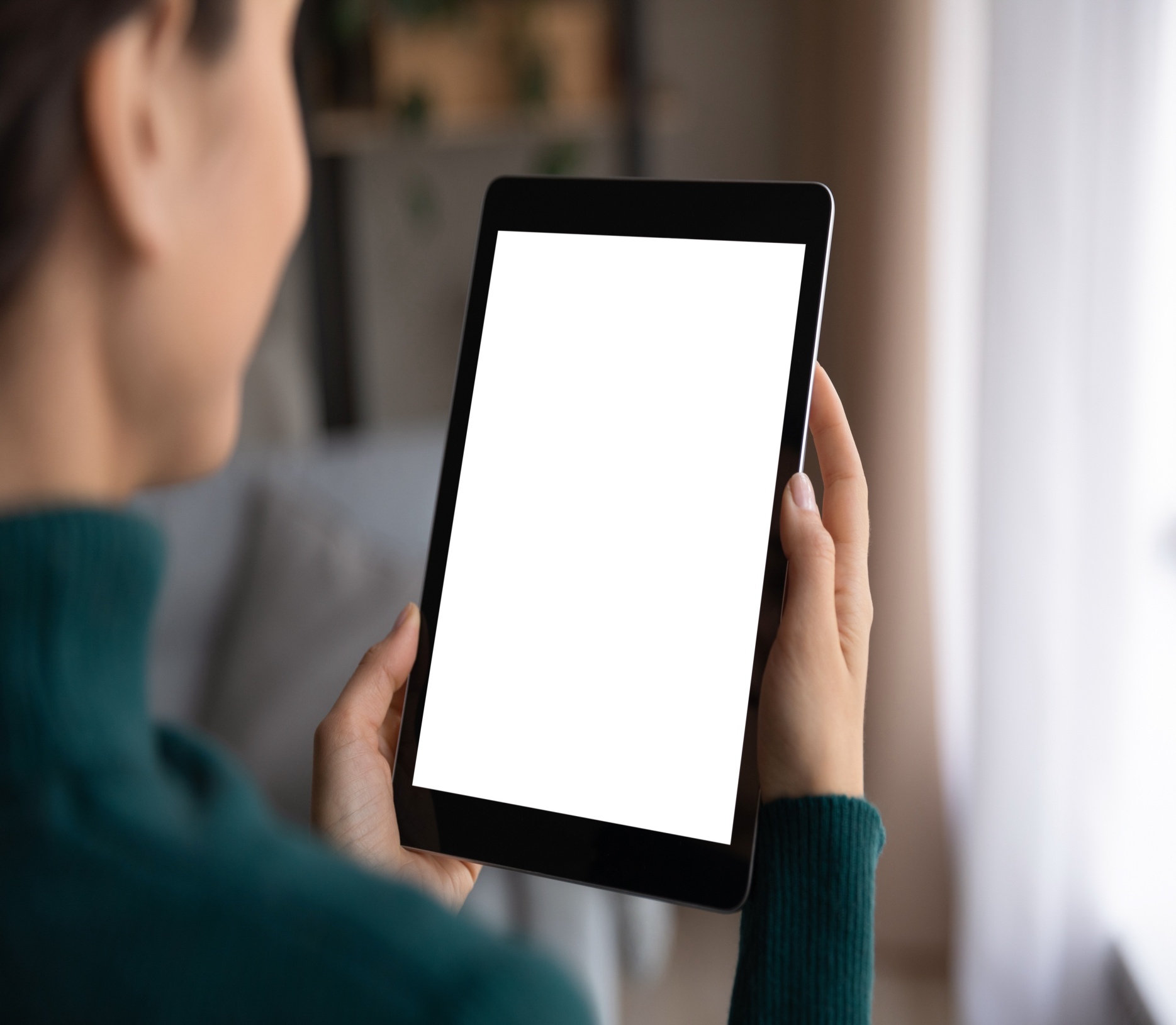 Tu compromiso y responsabilidad es Fundamental 
para el éxito del Proyecto.

Crear un ambiente amable y seguro es clave para la entrevista

Las entrevistas son ANONIMAS y confidenciales 

Hay que hacer saber a los entrevistados que sólo 
ellos conocerán las preguntas, y las respuestas

Solo el estadista verá las respuestas a las preguntas, 
pero nunca sabrá su nombre. 

Nadie más verá sus preguntas o respuestas.
CONFIDENCIAL
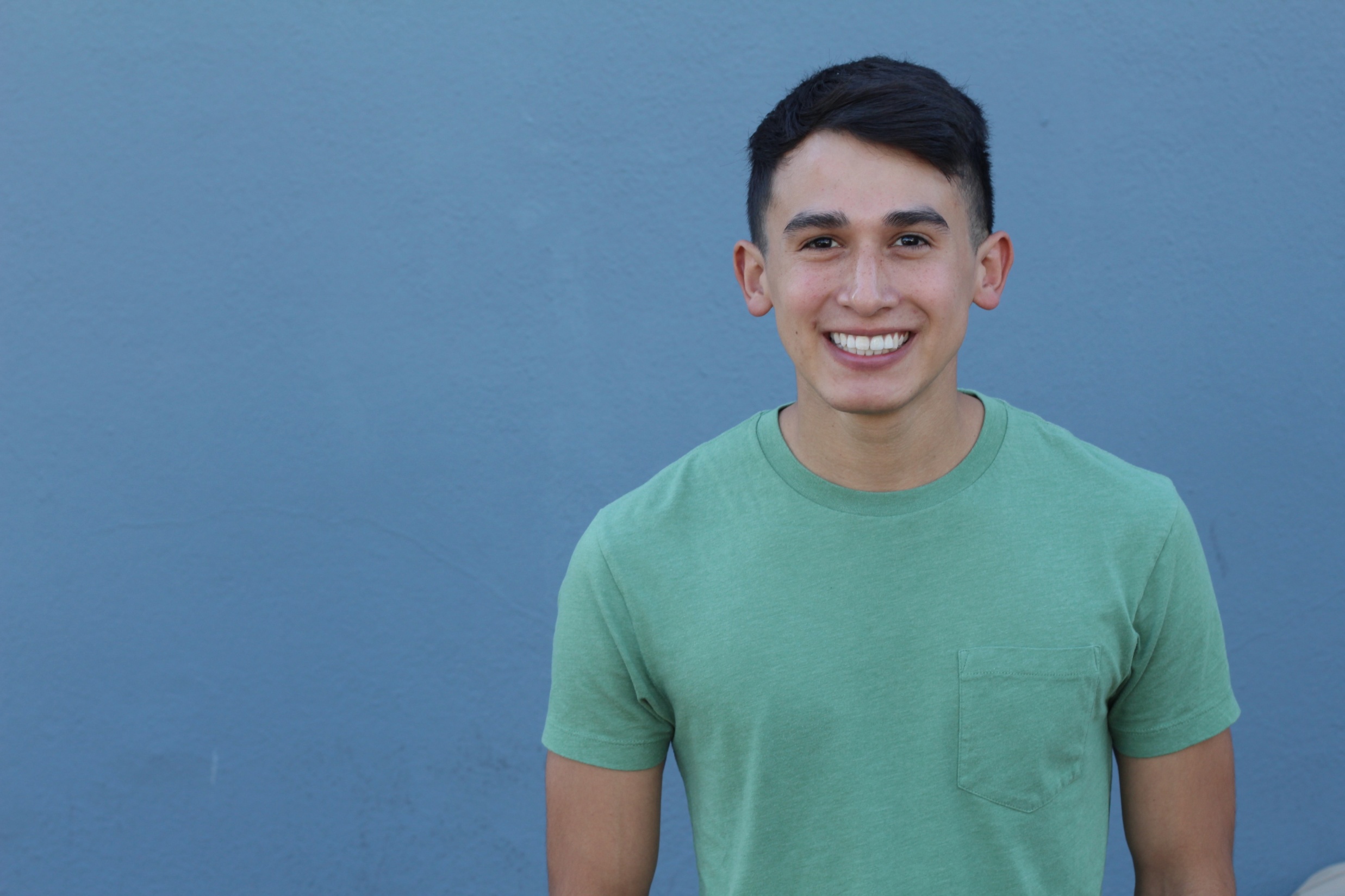 Aprenderemos cómo usar el iPad
y para responder preguntas de evaluación.

Podemos decirles a los entrevistados que si necesitan hablar o comentar algo sobre la entrevista pueden hacerlo 

Que si desean hablar será totalmente confidencial sobretodo si lo que desean expresar aporta a la tranquilidad o a la seguridad de la persona.

Ustedes podrán reporter estos casos a la persona responsible del S.S o a sus docentes
En caso de que el entrevistado 
quiera hablar , muéstrate 
empático y trata de transmitirle
confianza

Trata de no juzgar a los entrevistas

Agradece a los entrevistados por la 
sinceridad de sus respuesta y la 
importancia de su participación
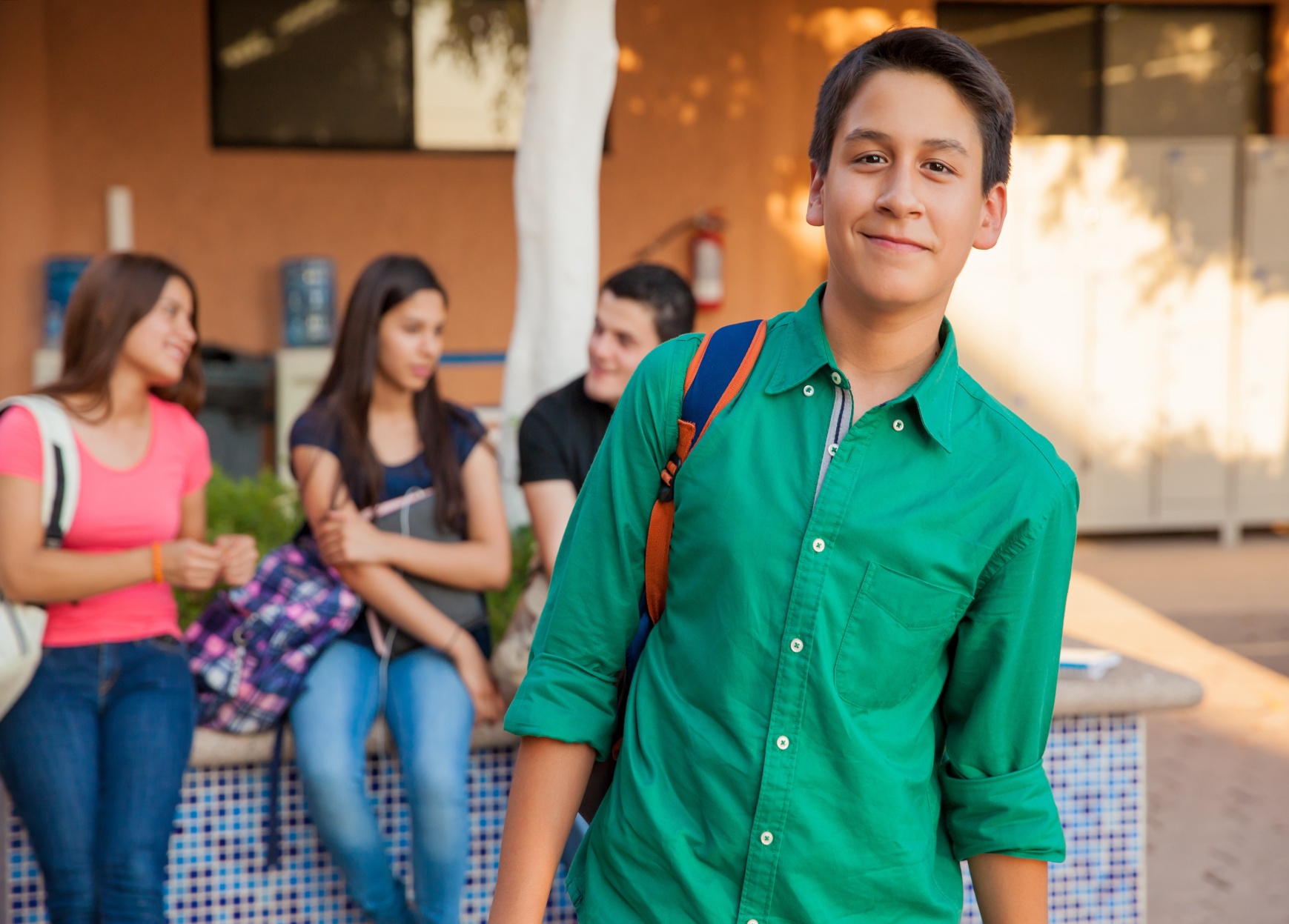 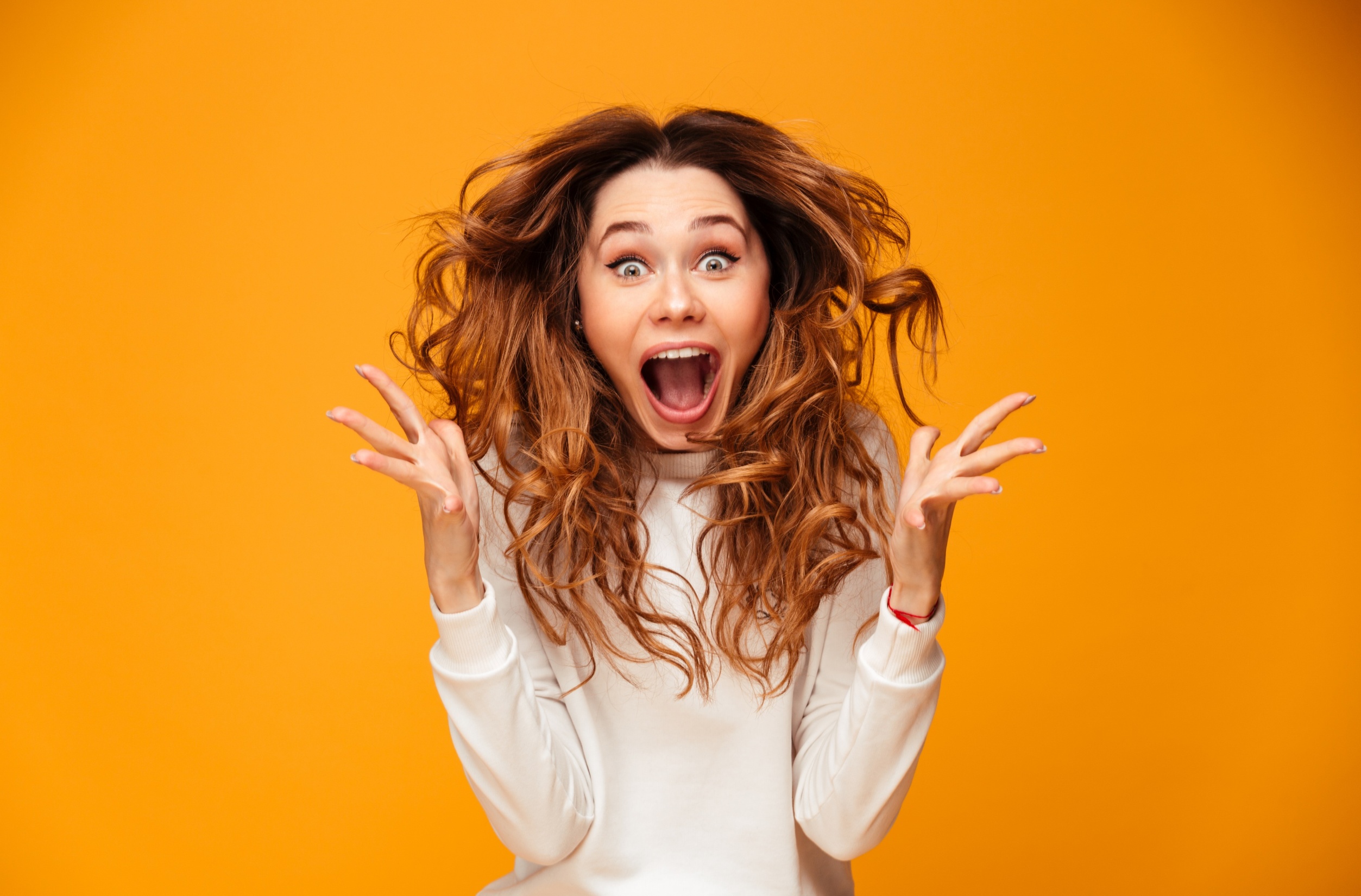 Trata de no 
parecer sorpendido o en

Siempre
Amable
Tranquilo 
Empático
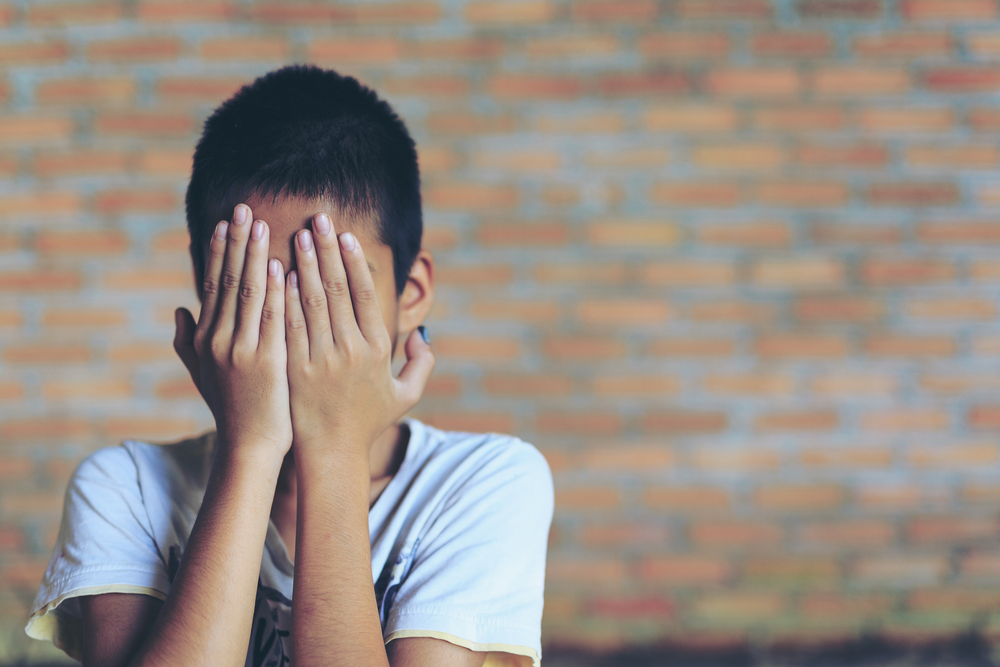 Informa al responable del
Servicio Social o a tus
Maestros sobre algún
Tema que creas represente un riesgo para cualquiera de los involucrados en el proyecto
LOGISTICA Y FORMA DE TRABAJO
Se realizarán alrededor de 120 encuestas 3 veces durante el semestre en las comunidades de 
Caracha y Zirimicuaro en el municipio de Ziracuaretiro